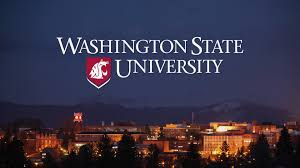 Annual Review of Faculty
Craig Parks
Associate Vice Provost 
Fall 2018
[Speaker Notes: Purpose of today’s session]
Recording date of this workshop is 
October 11, 2018.

Some of the information presented in this workshop is subject to change.


Please check university resources 
before relying exclusively 
on this recorded presentation.
In 2017 WSU switched from a quantitative to a qualitative approach to annual review
Result of joint Faculty Senate/administration task force
Old approach was not diagnostic, focus was more on score than content
Person might be meeting standard each year, but not building a strong overall record
Annual review was separated from T&P progress
Recognition that not everyone needs the same kind of review
[Speaker Notes: Most academic leaders are accidental leaders
My leadership journey]
We now have three types of reviews:
Abridged
Comprehensive
Intensive

Each results in a qualitative assessment of the person’s performance during the review year

Each is cumulative and diagnostic; focus is on recent pattern of performance
[Speaker Notes: Most academic leaders are accidental leaders
My leadership journey]
Assistant professors complete a comprehensive review each year
If tenure-track, intensive review is conducted in third year
Associate/full professors who are meeting expectations alternate between abridged and comprehensive reviews
Associates should undergo intensive review at some point to prepare for promotion
If not meeting expectations, complete comprehensive review each year until performance is satisfactory
Abridged Reviews
Submit CV, short description of major accomplishments for the year, Activity Insight report 
Completed by unit leader with input from relevant campus based administrators
Basically just checking to see if an appropriate amount of work was done during review year
Ratings:
 "satisfactory or better" 
 "less than satisfactory"
Comprehensive Reviews
Evaluate cumulative faculty performance and contributions since the last comprehensive or intensive review
Submit CV, thorough summary of accomplishments since the previous comprehensive or intensive review, Activity Insight report
Comprehensive Reviews
Performed by unit leaders with input from supervisors at relevant campus locations, senior faculty, mentoring committees 
For assistant/associate professors, review must include discussion of progress toward tenure/promotion 
Materials and summaries are forwarded to dean.
Comprehensive Reviews--Ratings
"especially meritorious performance“
"strong performance beyond satisfactory“
"satisfactory" 
"some improvement needed" 
"substantial improvement needed“
Report to dean includes rating and summary of cumulative accomplishments and progress toward  promotion and/or tenure.
Intensive Reviews
Two part process 
Comprehensive review to evaluate past year
Career progress review to evaluate progress toward promotion and/or tenure
Career progress review materials:
Copies of research articles, teaching portfolio, service statement, research statement 
Context statements are optional
Intensive Reviews
Performed by unit leaders with input from supervisors at relevant campus locations, senior faculty, mentoring committees 
If assistant professor, all materials and summaries forwarded to dean
Comprehensive review serves as annual review
Career progress review serves as T&P report
If associate professor, only comprehensive review needs to go to dean.  Career progress review can stay within the unit
Intensive Reviews--Ratings
"well prepared" 
"satisfactory" 
"improvement needed" 
"unsatisfactory“
General Guidelines
Faculty have the right to request a comprehensive or intensive review at any time
Unit leaders can request comprehensive or intensive reviews at any time
Requests need to be made before the end of the fall semester of the review year
Faculty  in positions that are eligible for promotion should go through an intensive review every 4 to 6 years
General Guidelines
The annual review process is designed to be formative and cumulative with an eye toward promotion
Faculty should be reviewed based on contracts, role statements and job descriptions
Not on what they informally do—if informal has become formal, job description needs to be revised
General Guidelines
Faculty eligible for promotion should have access to mentoring and feedback from faculty who will be part of their review process
Regardless of review type, all faculty are required to enter their accomplishments and information into Activity Insight
The qualitative system encourages holistic assessment of faculty
Unit leaders can’t default to a single score
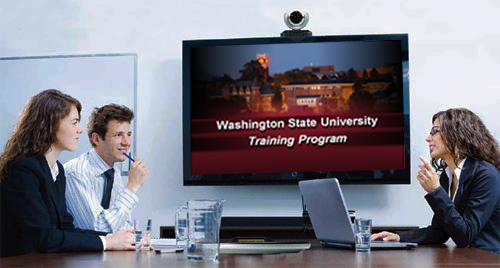 This has been a 
WSU Training Videoconference
If you attended this live training session and wish to have your attendance documented in your training history, please notify Human Resource Services within 24 hours of today's date: hrstraining@wsu.edu